Биография Чарльза Дарвина
Дарвин, Чарльз Роберт – британский натуралист и путешественник. Автор синтетической теории эволюции и основоположник учения «дарвинизма».
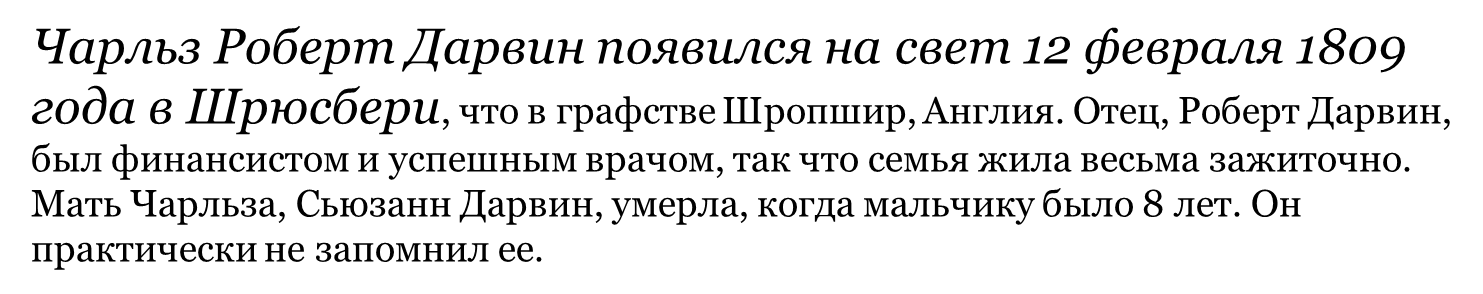 В школе Чарльз учился весьма неохотно. Не потому, что был глупым, просто его не интересовали предметы школьной программы. Вместе с тем, уже в детстве Чарльз демонстрировал интерес к природе, исследованиям. Он активно коллекционировал минералы и насекомых, раковины. Очень любил охоту и рыбалку.
В 1825 году отец Чарльза понял, что никакого толку от обучения сына в школе не будет, и отправил его Эдинбургский университет.
В университете Дарвин учился два года. После этого отец, который очень хотел дать сыну достойное образование, предложил ему духовное поприще. В 1828 году Чарльз поступил в Кембриджский университет на богословский факультет.
Дарвину повезло – ему помогли наконец-то найти любимое дело в жизни. Вскоре после окончания университета к нему обратился профессор ботаники Джон Хенслоу, который ранее приметил склонность Чарльза к изучению природы. Чарльзу предлагают стать участником экспедиции, которая отправляется в Южную Америку. Дарвин это предложение с радостью принимает.
Стартовала экспедиция на корабле «Бигль» в 1831 году и длилась более 5 лет. Исследователи побывали в Аргентине, Бразилии, Перу, Чили, на Галапагосских островах. В ходе путешествия Дарвин добросовестно выполнял обязанности экспедиционного натуралиста, тщательно исследовал флору и фауну тех территорий, на которых побывала экспедиция. Чарльз собрал большую коллекцию окаменелостей и минералов, чучел животных, составил несколько гербариев. Ход проведения экспедиции был подробно зафиксирован в дневнике Дарвина. Этот дневник впоследствии очень ему пригодился при написании научных трудов.
В октябре 1836 года путешествие было окончено. У Дарвина теперь был огромный собранный материал, и он решил сосредоточиться на его обработке. Работа эта длилась 20 лет. Вскоре был выпущен дневник путешествия, который стал очень популярной книгой в широких кругах общества.
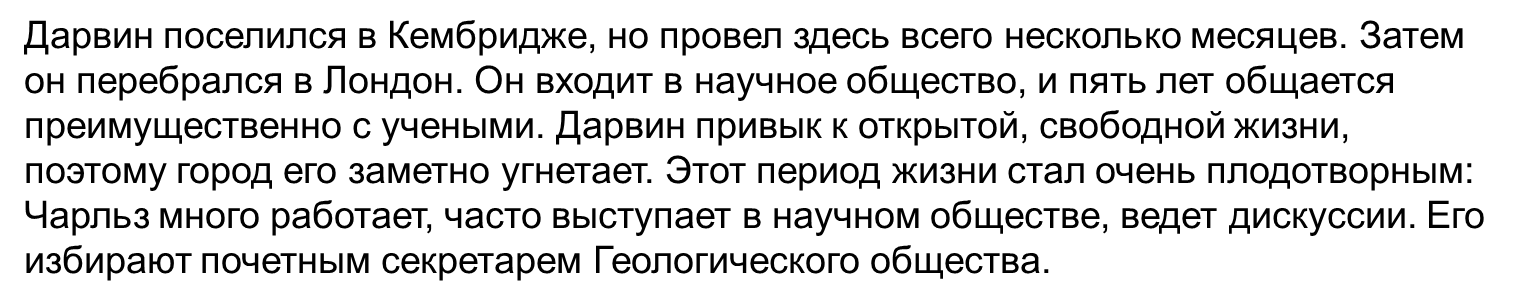 В 1839 году Дарвин женится. Его женой стала мисс Эмме Вэджвуд, которая была кузиной Чарльза. Он постепенно слабеет, его организм все больше захватывается болезнью. В 1842 году Дарвин принял решение уехать подальше от городской суеты и перебирается в недавно приобретенное поместье Доун.
Здесь он проводит 40 лет размеренной и спокойной жизни. Прогулки, чтение писем, работа, наблюдения за природой, общение с родственниками. Отец оставил Чарльзу наследство, которого вполне хватало на то, чтобы полностью сосредоточиться на научной деятельности. Впрочем, Дарвин получал немало денег и за свои книги. Чарльз выделял деньги на поддержку нуждающихся ученых, развивал науку. На все это он расходовал весьма солидные суммы.
В 1859 году Дарвин опубликовал свою самую известную книгу «Происхождение видов путем естественного отбора». Она, как сказали бы сейчас, стала скандальной. В то время было принято считать, что Земля и все живое на ней было создано так, как описано в Библии. Дарвин же заявил, что природа развивалась в течении миллионов лет. Несмотря на это, книга была очень успешной.
Затем некоторое время Чарльз сосредотачивается на растениях. В 1862 году он публикует книгу «Опыление орхидей». Затем выходят труды «Карабкающиеся растения» и «Насекомоядные растения».
Чем больше популярности завоевывали труды Дарвина, тем более благосклонно относились к нему. В 1864 году он получает Коплеевскую золотую медаль, спустя три года – прусскую награду Роur lе merite. Тогда же становится почетным членом-корреспондентом Петербургской академии. Он также состоял почетным доктором в Бреславльском, Боннском, Лейденском университетах, получил ряд других наград. Под конец жизни просто разбогател благодаря популярности многочисленных книг. Чем больше денег зарабатывал, тем больше выделял их на нужды науки. Что касается наград, то к ним ученый относился абсолютно равнодушно.
19 апреля 1882 года Чарльз Роберт Дарвин умер.
Основные достижения Дарвина
Стал первым ученым, который сумел тщательно объяснить теорию, согласно которой все живые организмы имеют общих предков, от которых эволюционируют.


Открытия, сделанные Дарвином, стали основой синтетической теории эволюции в современном ее виде. На идеях ученого базируется современная биология.


Сделал существенный вклад в развитие генетики, доказывал возможность изменения видом путем искусственного вмешательства.
Важные даты биографии Дарвина
12 февраля 1809 года – рождение в Шрусбери.
1817 год – поступление в дневную школу.
1818 год - поступление в англиканскую школу Шрусбери.
1825 год –становится студентов Эдинбургского университета.
1828 году – поступление в Кембриджский университет на богословский факультет.
1831-1836 годы – путешествие на «Бигле».
1838 год – избрание секретарем Лондонского геологического общества.
1839 год – женитьба.
1842 год – переезд из Лондона в Доун. Публикация монографии «Зоология путешествия».
1859 год – публикация наиболее известной книги Дарвина «Происхождение видов путём естественного отбора» («Сохранение благоприятствуемых пород в борьбе за жизнь»).
1868 год – публикация книги «Изменение домашних животных и культурных растений», которая считается добавлением к «Происхождению видов».
1871 год – публикация книги «Происхождение человека и половой отбор».
19 апреля 1882 года - Чарльз Роберт Дарвин умер.
Интересные факты из жизни Дарвина
РПЦ всячески старалась очернить Дарвина, называла его богохульником. Священники проводили в школах лекции, упражняясь во всевозможных обвинениях ученого.

На защиту Дарвина встали многие просвещенные люди России, в том числе Алексей Константинович Толстой.

Чарльз Дарвин стал главным героем рассказа «Происхождение видов» Виктора Пелевина.

В 2009 году британский режиссер Джон Эмиел выпустил биографический фильм «Происхождение видов» о Дарвине.

Признан одним из самых выдающихся британцев всех времен.

Ученый сам постоянно сомневался в правильности своих утверждений, называя их только гипотезами.
ФАКТЫ
Факт №1. Мало кто знает, но Дарвин создал теорию естественного отбора и происхождения видов вопреки многим обстоятельствам. Так, он мог не попасть на кругосветную экспедицию корабля «Бигль» (благодаря которой и была сформулирована теория) из-за формы своего носа. Капитан корабля был уверен, что способен судить о характере человека по чертам лица. Он решил, что человеку с таким носом недостаточно решимости для такого длительного путешествия. Однако, благодаря упорству Дарвина, его таки зачислили в состав экипажа. Правда, юный натуралист не получал жалованья и был вынужден сам купить всю экипировку.
Факт №2. Чарльз Дарвин был очень любознательным во всём, что касалось мира животных. Особую страсть также он питал к познанию животных на вкус. Когда Дарвин учился в Кембридже, то первым делом вступил в Клуб гурманов. Каждую неделю он собирался вместе с другими участниками, что попробовать необычные блюда. Там он попробовал на вкус ястреба, выпь и даже старую сову. Свои гастрономические изыскания Дарвин продолжил на корабле «Бигль». Среди его обедов были агути, броненосец, галапагосские черепахи, пума и редкая птица нанду.
Факт №3. Однажды, когда Чарльз Дарвин был еще ребенком, отец заявил ему: «Тебя не интересует ничего кроме охоты, собак и ловли крыс, ты станешь позором для самого себя и для своей семьи». По иронии судьбы, о состоятельном враче и финансисте Роберте Дарвине вспоминают только благодаря этим детским увлечениям сына.
Факт №4. Первую обезьяну которую увидел Чарльз Дарвин был орангутан по имени Дженни. Это произошло в лондонском зоопарке в 1838 году. Дарвин сразу же обратил внимание на сходство в поведении обезьяны и человека. Спустя тридцать с лишним лет появилась работа «Происхождение человека и половой отбор», где Дарвин высказал открыто мысль о том, что человек произошел от обезьяны.
Факт №5. Чарльз Дарвин очень любил писать письма, которых за свою жизнь отправил приблизительно 14,500. Среди получателей были известные ученые всего мира.
Факт №6. В честь фамилии Дарвина был назван остров в Галапагосском архипелаге, вулкан на о. Исабела, город на севере Австралии и, конечно же, премия для людей, умерших или лишившихся возможности оставить потомство в результате собственной глупости. Специальную премию вручают как награду за услугу — изъятие своих генов из генофонда человечества.
Факт №7. В 1825 году в возрасте 16 лет, Чарльз Дарвин поступил в Эдинбургский университет, чтобы изучать медицину. Через два года он бросил обучение.
Факт №8. В течении своих исследований Чарльз Дарвин вывел 54 вида крыжовника, а также множество видов гороха, капусты и фасоли.
Факт №9. У Чарльза Дарвина не было собственной лаборатории как у других ученых его времени, вместо нее он использовал пространство вокруг своего дома Даун Хауз для проведения экспериментов и проверки теорий.